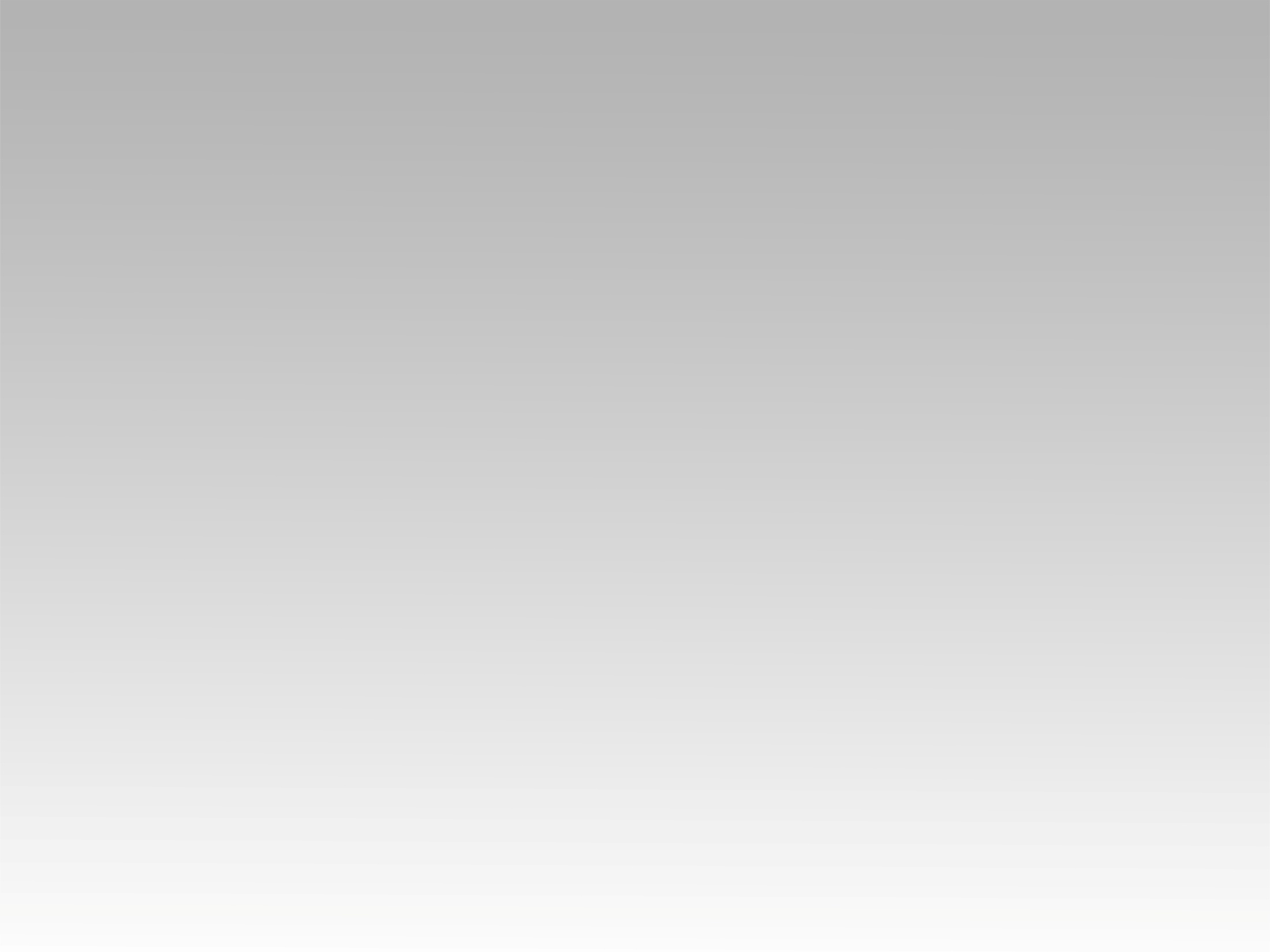 تـرنيــمة
عِندَما تُدمي رِجلَيَّ بأشواكِ الطَّريق
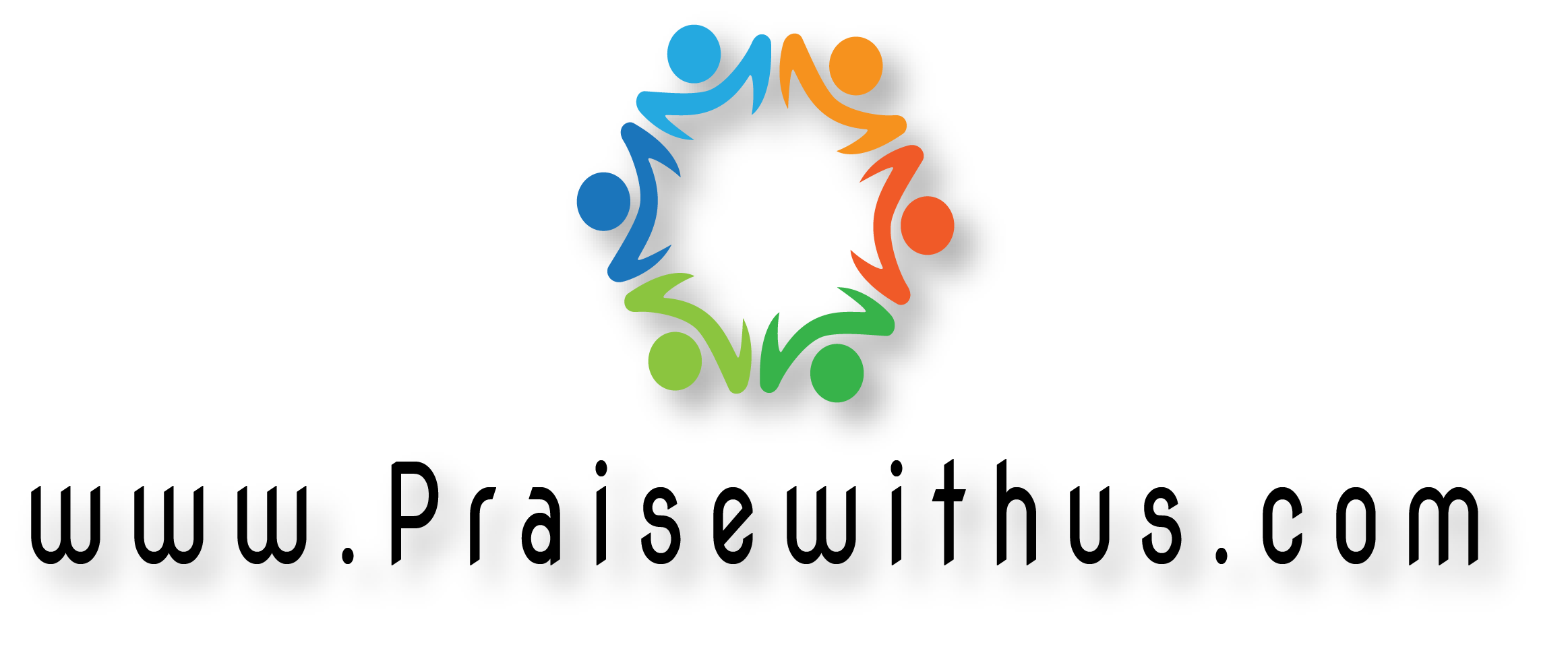 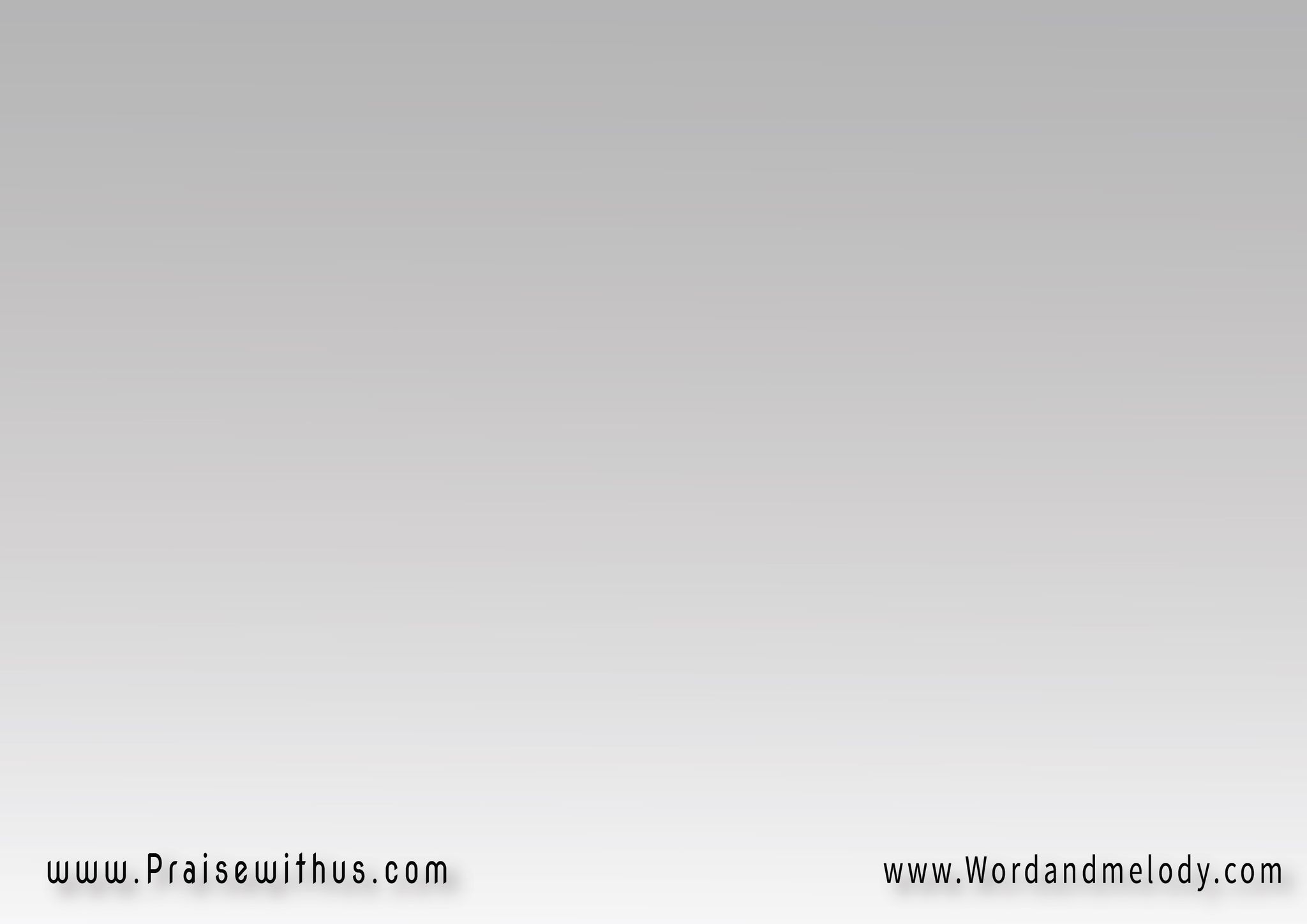 1- 
عِندَما تُدمِي رِجلَيَّ   بأشوَاكِ الطَّريقِعِندَمــــــــا يَغمُرُ قلبي   ضِيقٌ فَوقَ ضِيقِ

aendama todmi rejlaya be ashwaki elttareeqiaendama yaghmoro qalbi   Deeqon fawqa Deeqi




When my feet bleed by thorns on the road and 
when my heart is overwhelmed by pain;
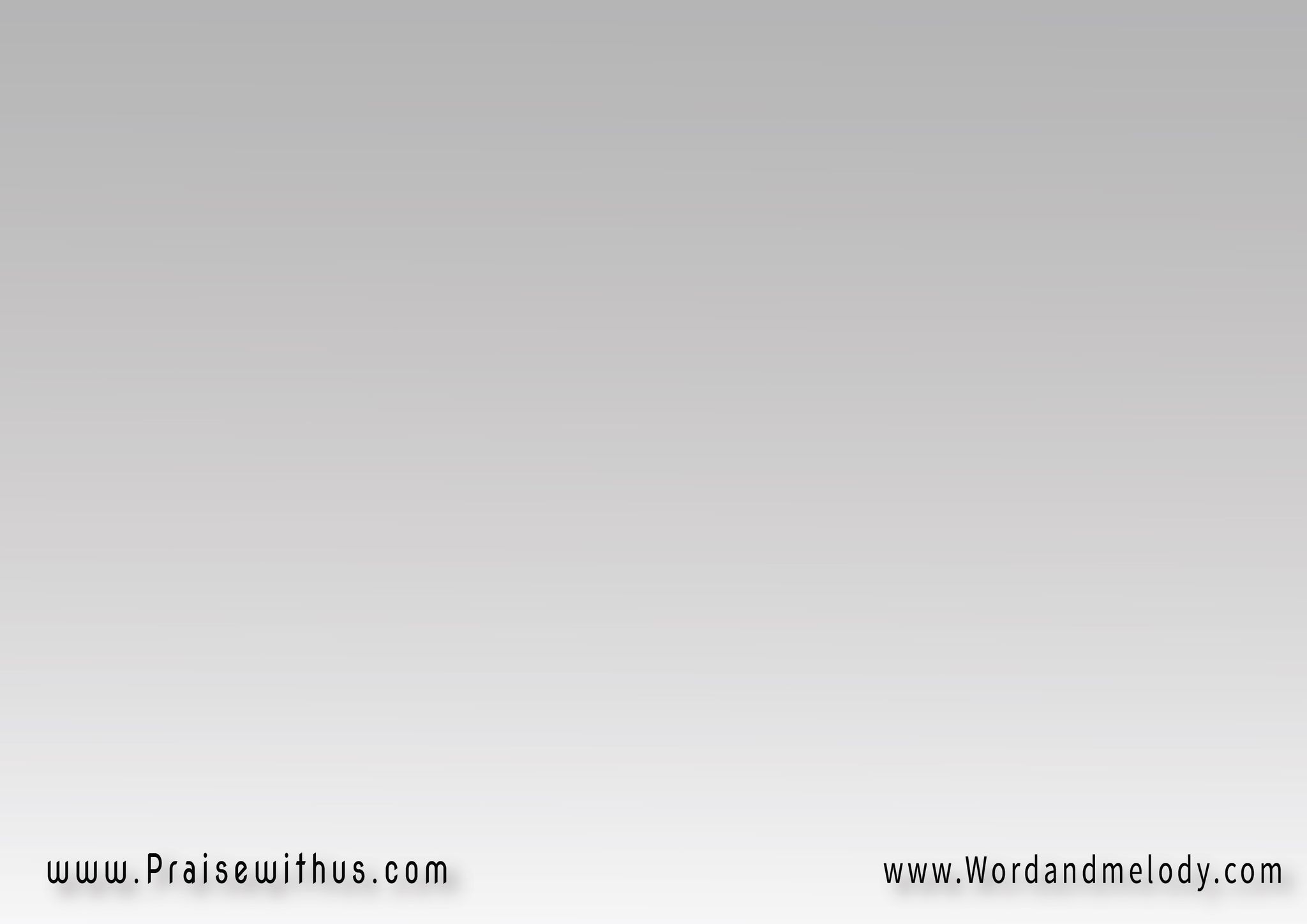 أرفَعُ عَيْني إلَيْكَ   أضَعُ الأمرَ لَدَيْكَتغمُرُني تَعزِيَاتُكَ   يَفرَحُ قلبي لَدَيْكَأنسَى كُلَّ ما جَرَى لي   أنسَى أتعَابَ الطَّريقِأمضِي أشدُو لا أُبَالـي   أشكُـرُ في كُلِّ ضِيقِ

arfaao aayni elayka   aDaa alamra ladaykataghmoroni taaziatoka   yafraho qalbi ladaykaansa kolla ma jarali   ansa ataaba alttareeqiamDi ashdo la obali   ashkoro fi kolli Deeqi

I lift my eyes towards You and lay the matter at 
Your feet and You give me comfort and joy. I will sing
 and give thanks forgetting all the troubles.
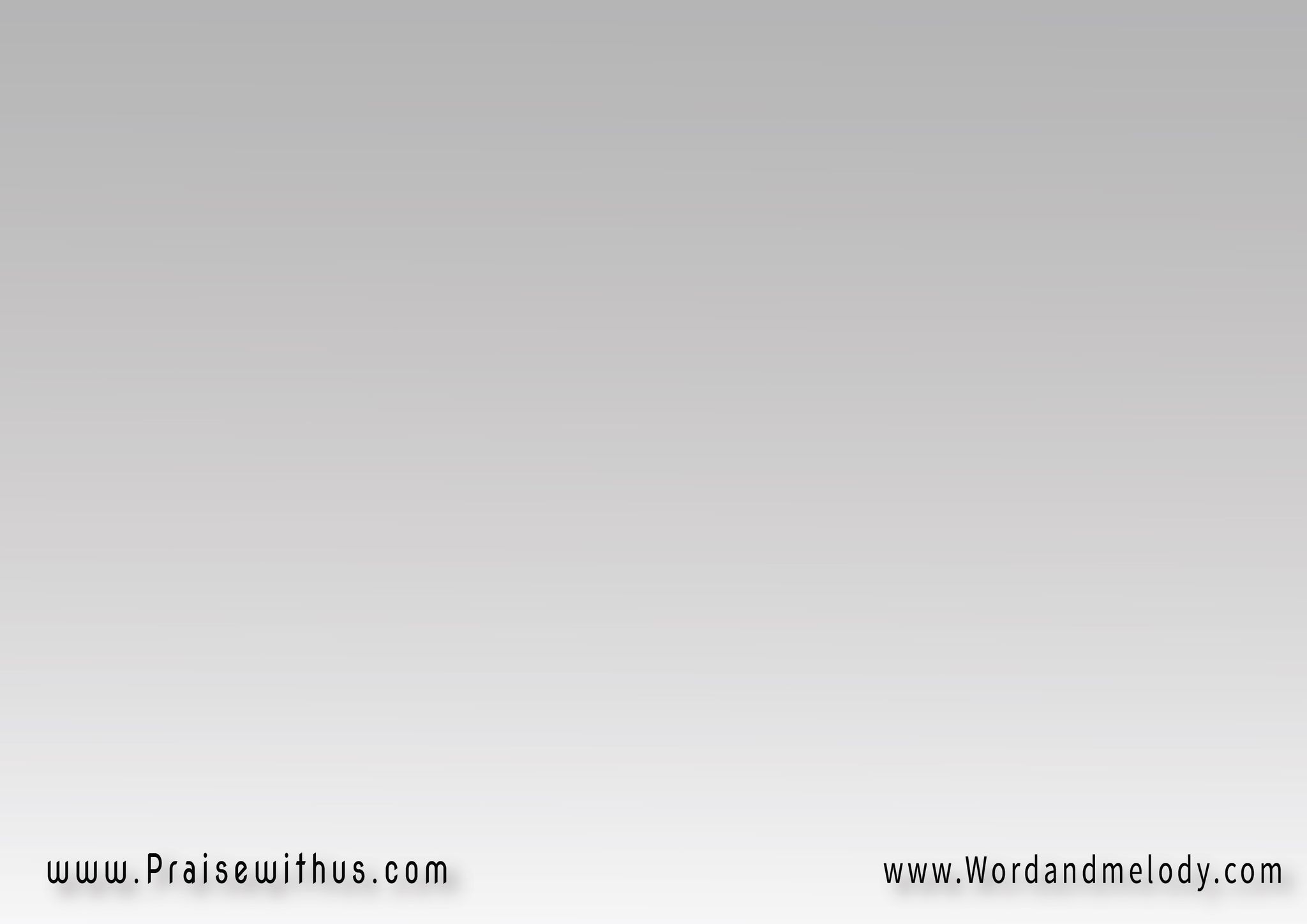 2- 
عِندَما أُلقَى سَجينَاً   في فِرِاشِ المَرَضِعِندَما لا يَبقَى حَوْلِــي   خِلٌّ يَرثـــــي لــي


aendama olqa sajeenan   fi ferashi almaraDiaendama la yabqa jawli   khellon yarthi li






When I get sick and all my friends abandon me;
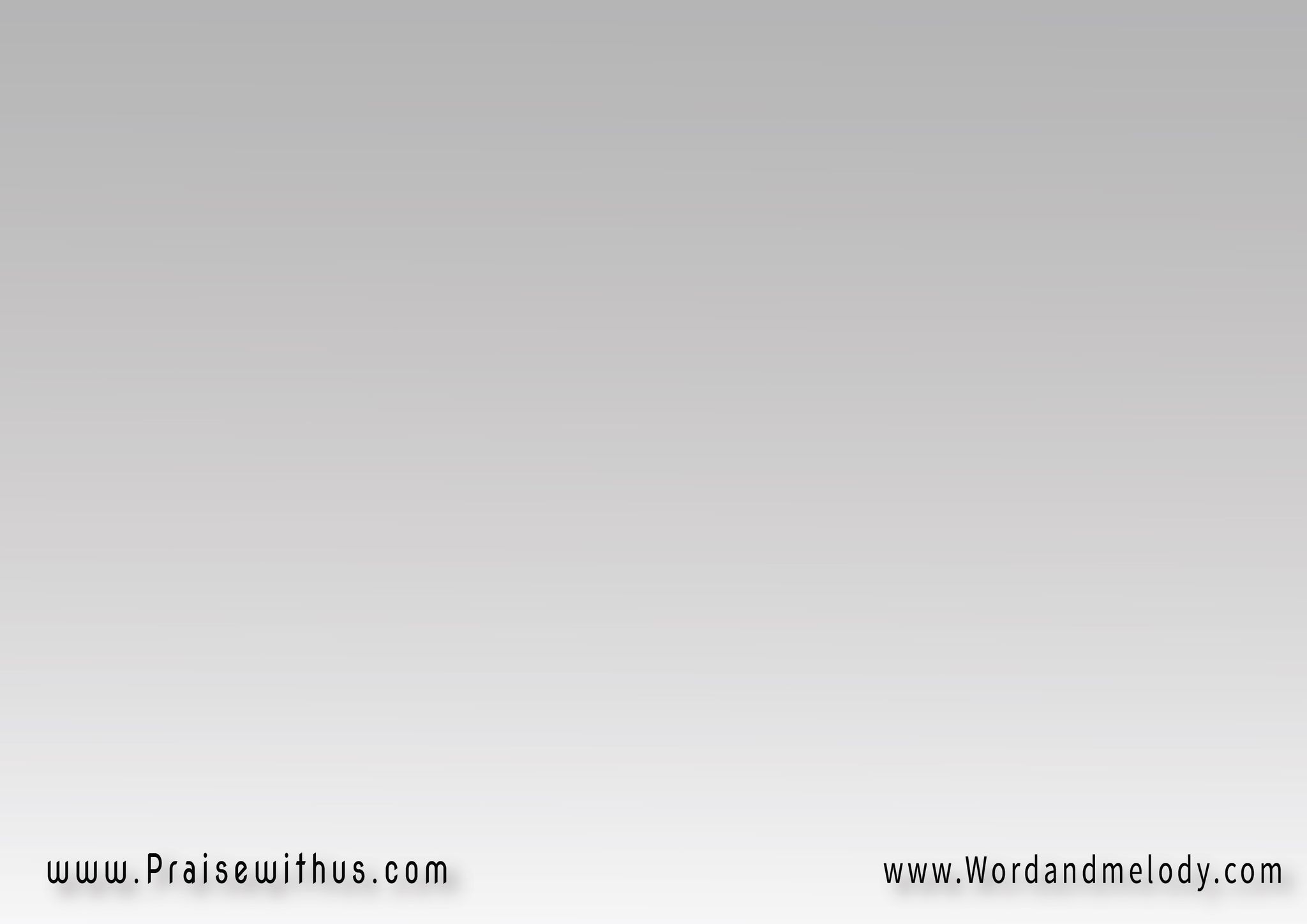 أرفَعُ عَيْني إلَيْكَ   أضَعُ الأمرَ لَدَيْكَتغمُرُني تَعزِيَاتُكَ   يَفرَحُ قلبي لَدَيْكَأنسَى كُلَّ ما جَرَى لي   أنسَى أتعَابَ الطَّريقِأمضِي أشدُو لا أُبَالـي   أشكُـرُ في كُلِّ ضِيقِ

arfaao aayni elayka   aDaa alamra ladaykataghmoroni taaziatoka   yafraho qalbi ladaykaansa kolla ma jarali   ansa ataaba alttareeqiamDi ashdo la obali   ashkoro fi kolli Deeqi

I lift my eyes towards You and lay the matter at 
Your feet and You give me comfort and joy. I will sing
 and give thanks forgetting all the troubles.
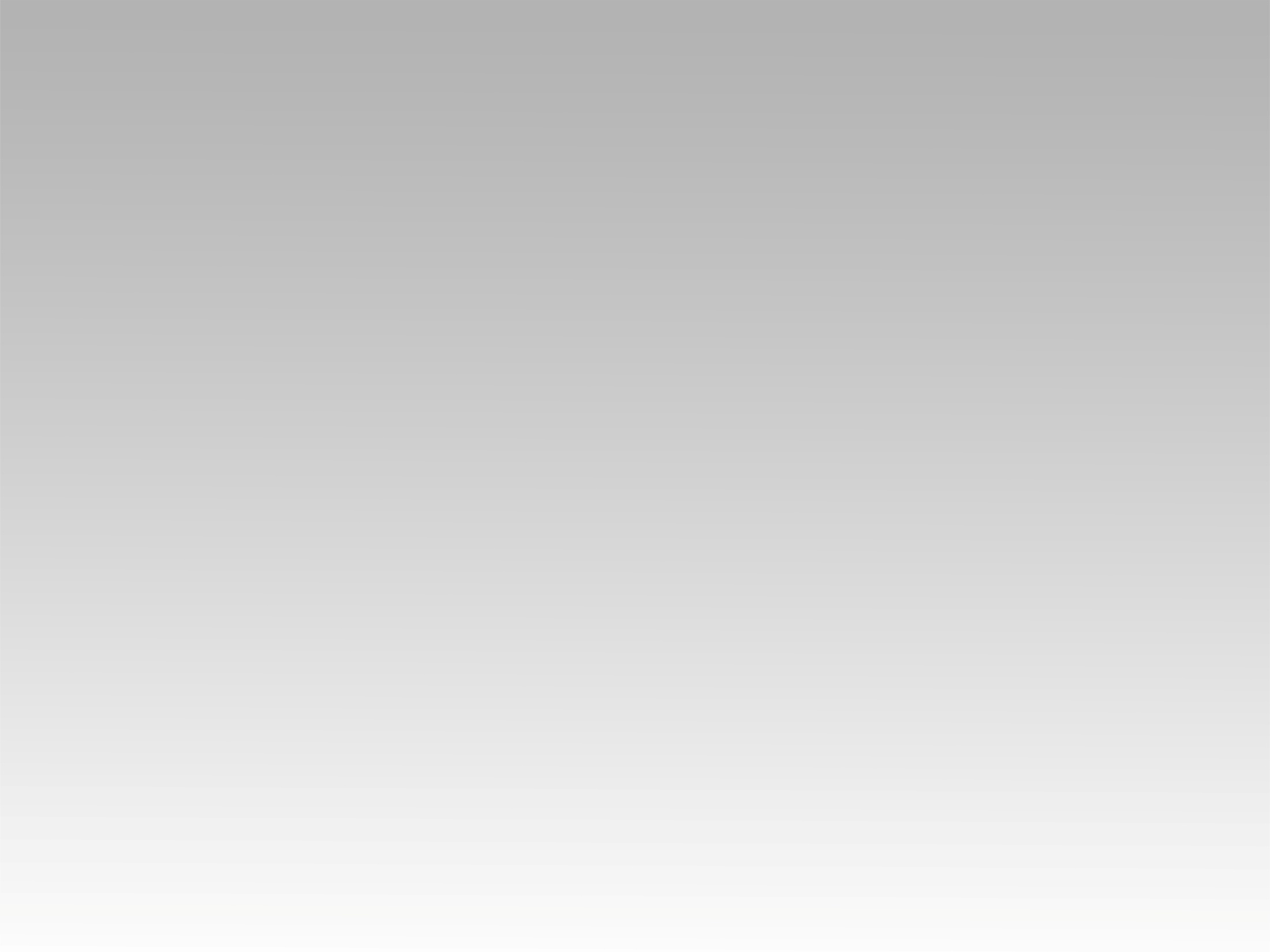 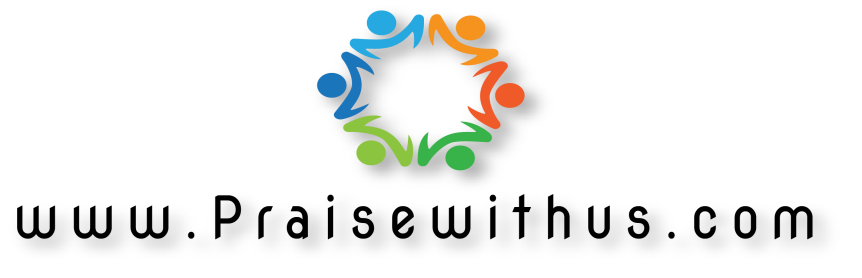